NigeriaMRS (NMRS)
Powered by: OpenMRS
NigeriaMRS (NMRS)  Community - 2021
NigeriaMRS Overview
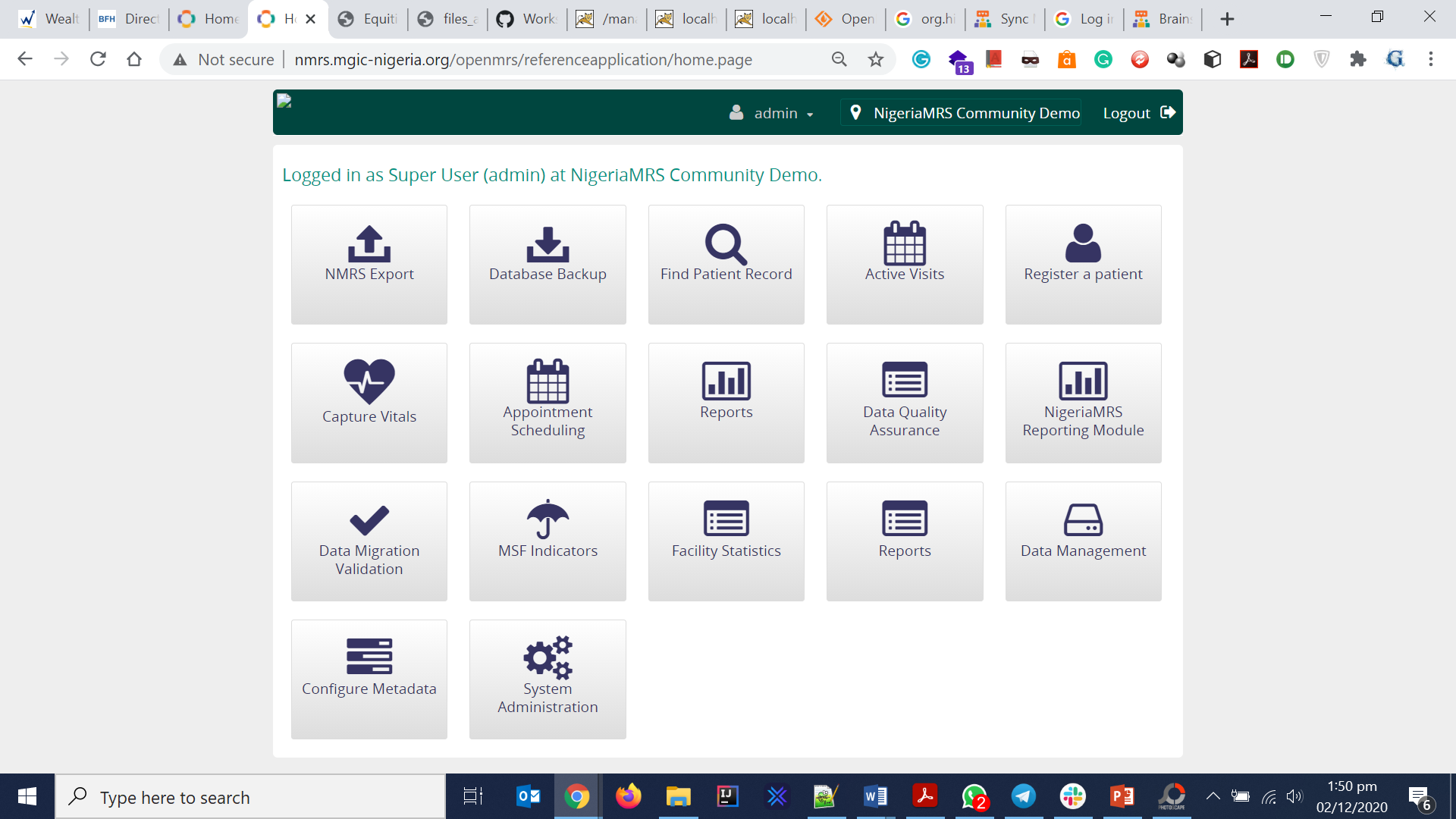 NMRS is acronym for Nigeria Medical Records System

An adaptation of the OpenMRS software to support HIV program in Nigeria

Supported program areas - HTS, PMTCT, ART

Modules include – Patient management, Data management, Data quality assurance, Commodities management, Reporting and Systems management

In use across over 1000 PEPFAR & GoN supported facilities in 21 states

Manages records of over 750,000 patients currently on treatment
Retention (Patient Reminders)
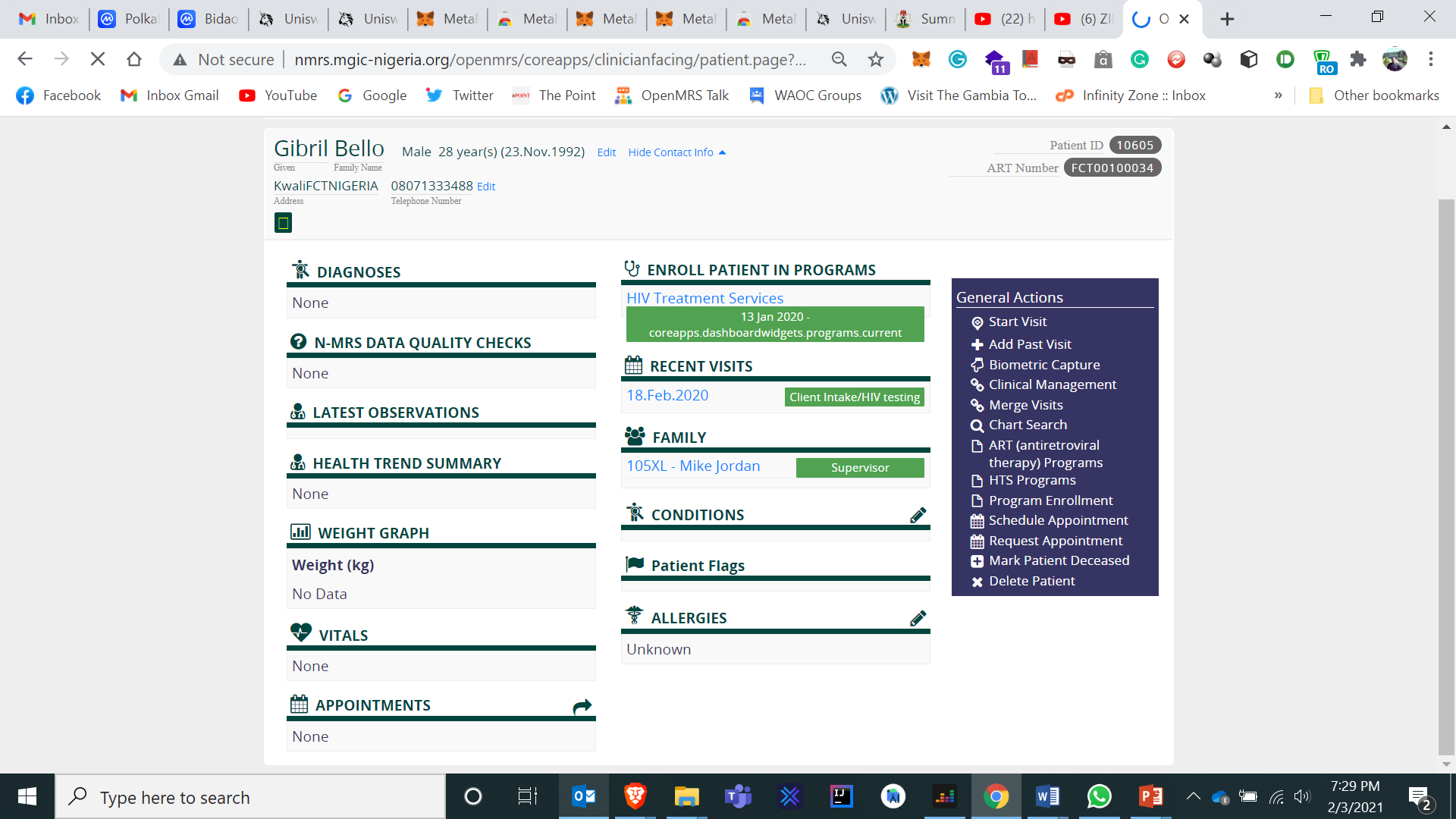 To achieve a sustainable implementation and in line with the need to optimize strategies for better retention of our clients, and in response to patient level issues that have contributed to IIT, the necessity for the use of SMS reminder systems came up.

Patient phone numbers are linked to a service that handles appointment reminders, this reminders are coded messages in other to avoid stigma. This reminders help boost facility retention numbers overtime. These automated reminders deliver messages for ‘Appointment Reminders, ARV Drug Pickups, Viral Load Test, Drug Adherence, etc.
Scheduled & Missed Appointment Lists
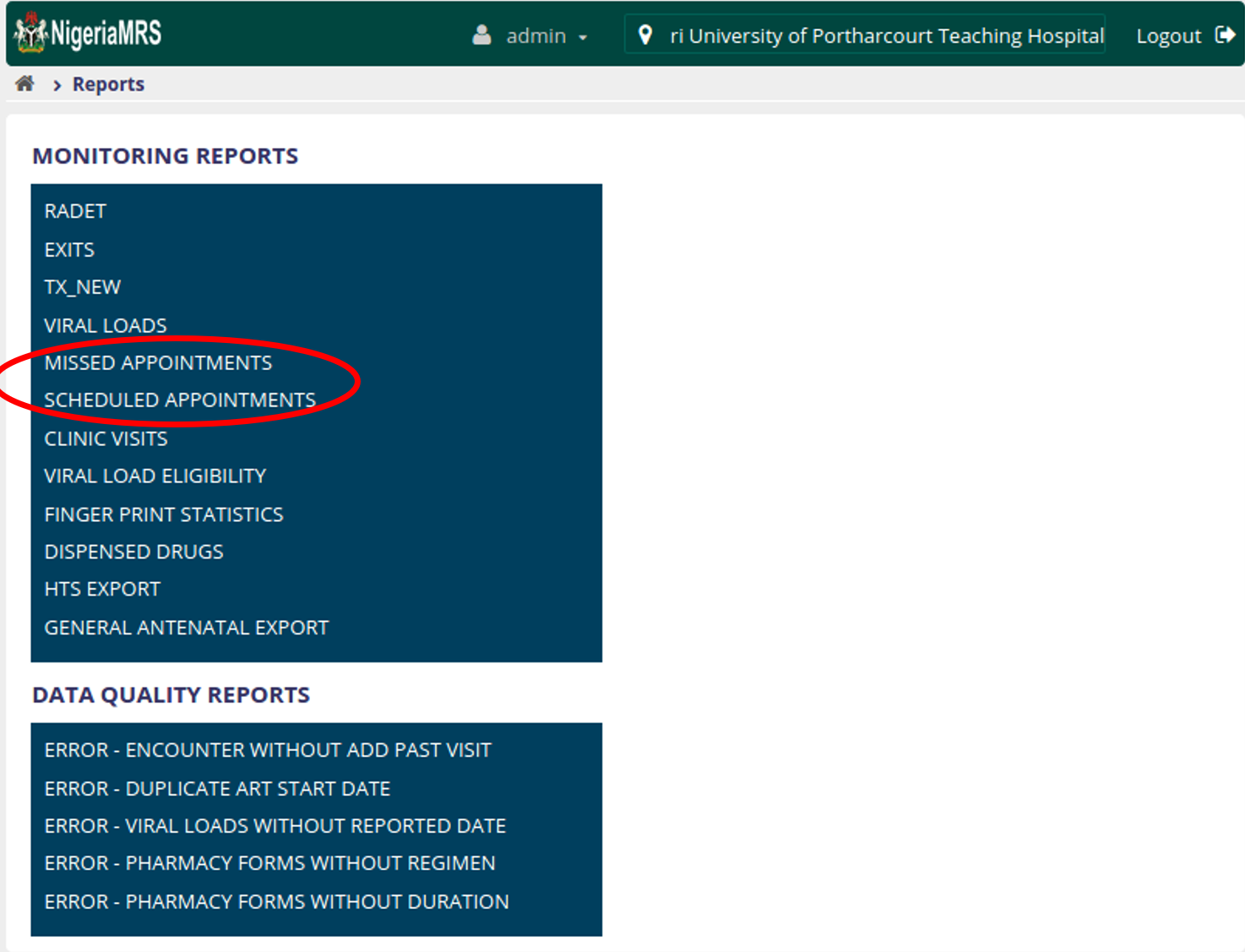 Appointment lists facilitate both pre-emptive and early defaulter tracking to improve retention
Reference App Treatment Forms
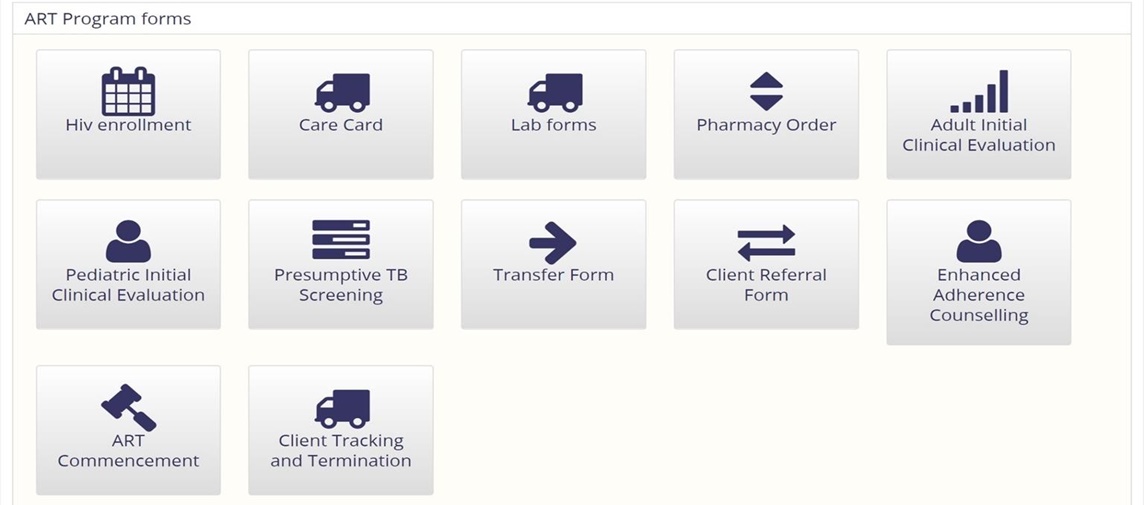 Program Implementation Results – Rivers Surge
Point of Care Module
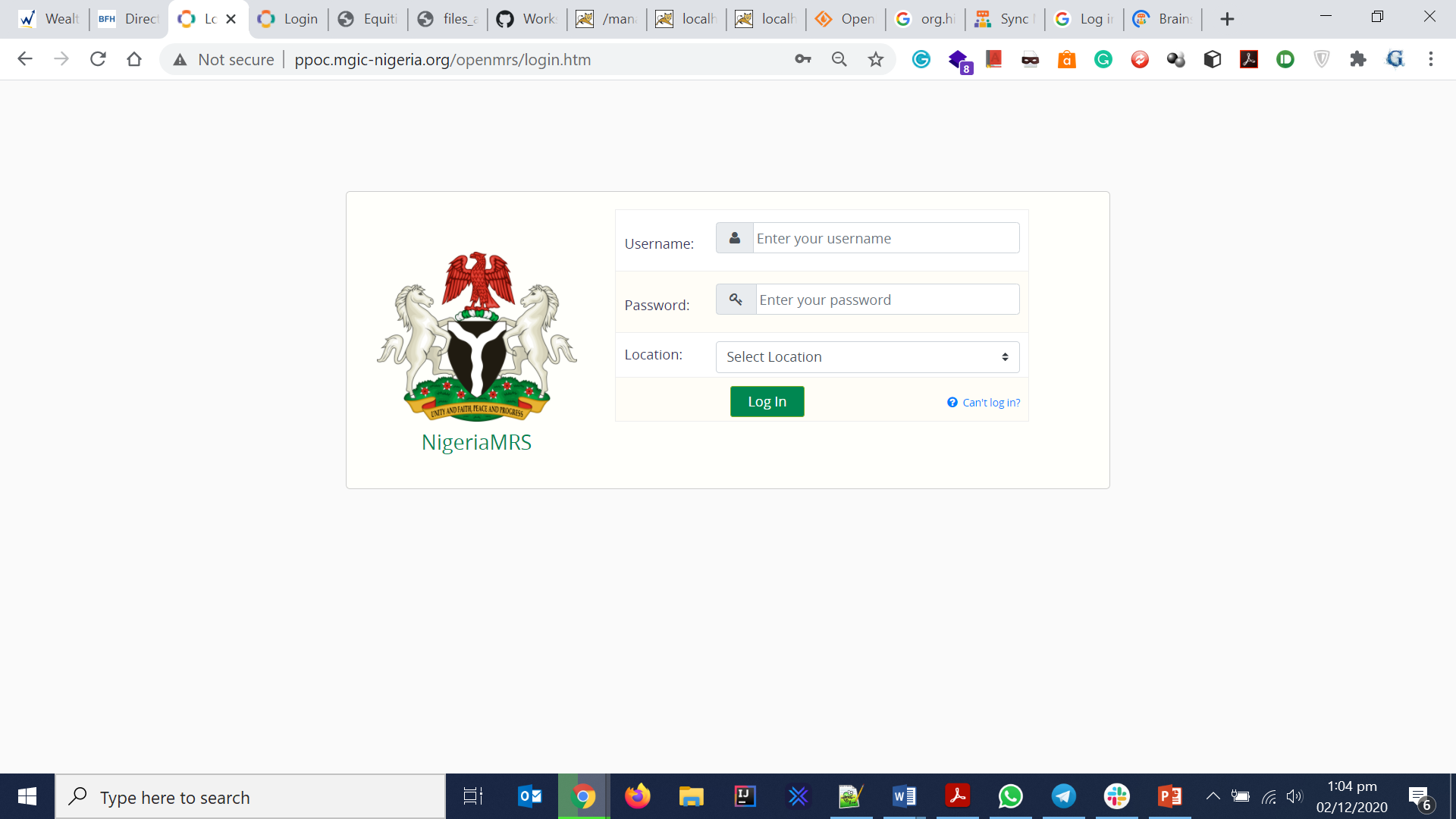 Point of Care: Point of care system has also been implemented and set for full scale deployment this year which is part of our primary focus for 2021.

The system is mainly focusing on HIV implementations but we have plans to scale-up to other disease areas which we have already started discussing with stakeholders.
National Data Repository  (NDR)
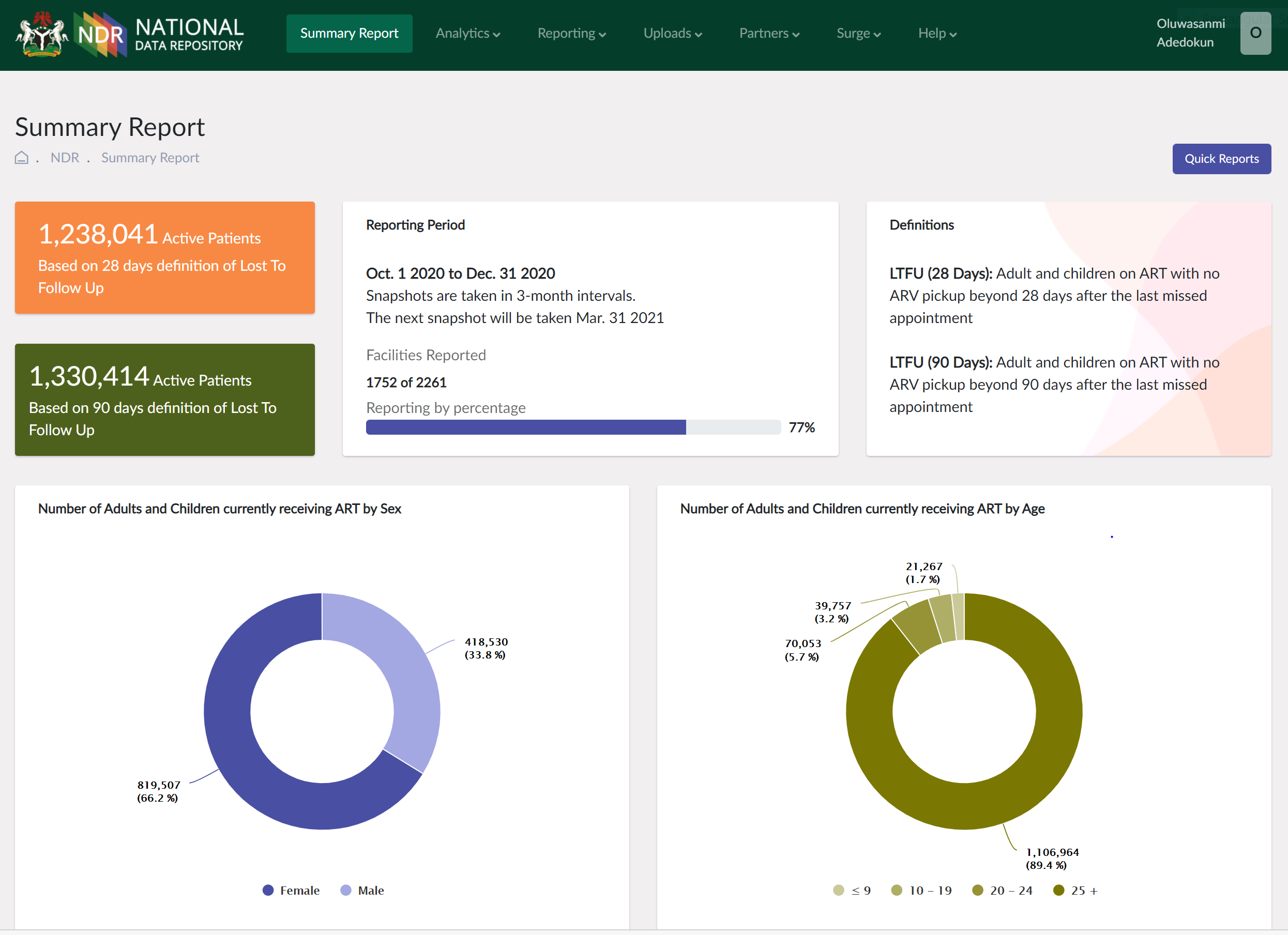 All HIV data from various NigeriaMRS implementation across the country by partners are mandated to provide daily reports to the National Data Repository. 

Presently collecting HIV data with plans to accommodate other disease areas.
Lab Information Management System (LIMS)
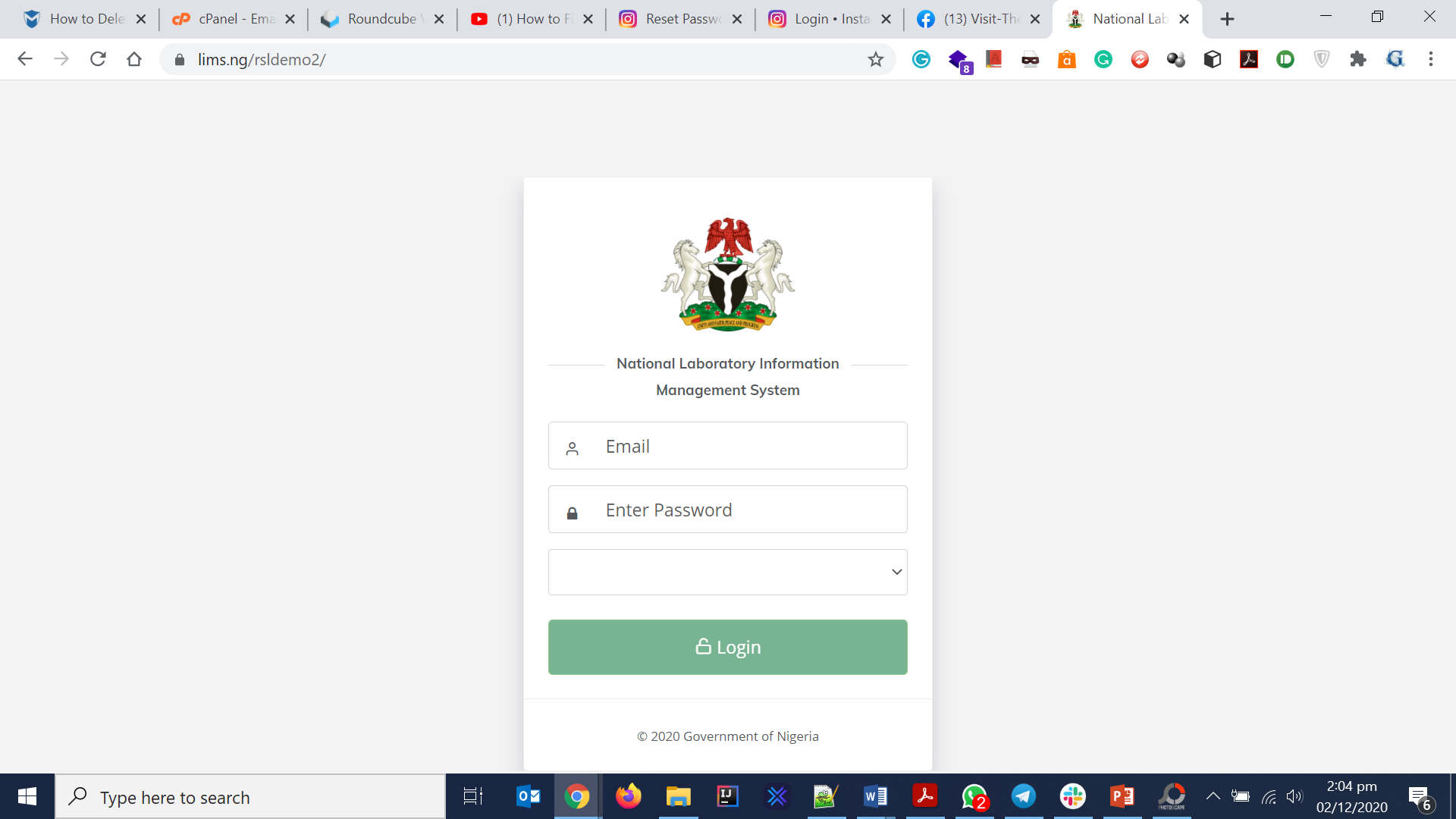 The Lab Information Management System (LIMS) provides flexibility to hospital labs allowing them to send electronic manifests for Viral Load Samples to Registered PCR labs across states, and receive results electronically on the  NMRS instance via an API end-point. . 

The LIMS also has a standalone functionality called Remote Sample Login (RSL) for sites without EMR.
Patient
Biometric
Service (PBS)
The implementation and deployment of the biometric system can help prevent identity error, multiple client registration, reduce data deduplication, combat fraud, identity theft, and as well, improve the program's patient matching abilities when all HIV data are synced to a central database. This can help the Government of Nigeria improve its program to avoid interruption in treatment and improve retention. Deduplication is currently being done on the NMRS as well as centrally on the NDR.
NigeriaMRS For Community ART
Pharmacy
Community Pharmacy Medical Record System (CPMRS)
Community Pharmacy MRS Data Flow
Community pharmacy
Central Server
Community pharmacy staff attending to  patient and accessing the platform for  documentation.
HQ monitoring the CPMRS activities
Hospital staff accessing the CPMRS  platform to update their   NigeriaMRS.
State pharmacy staff accessing the  CPMRS for DQA/CQI
Community pharmacy staff accessing  the platform
20
States, Hub Facilities & Community ART  Pharmacies
4 STATES IN NIGERIA

59 HUB FACILITIES

137 COMMUNITY ART PHARMACIES
As of 9th February, 2021
23,379
PATIENTS CAPTURED
17
THANK YOU
Presenter: Gibril Gomez
Email: gibrilgmz@gmail.com
NigeriaMRS